Compréhensionde lecture partie 1
Compréhension orale d’une histoire 
Classe langage CE1
Comme souvent en classe vous allez travailler sur la compréhension d’un texte lu par un adulte. 

Dans le diaporama suivant vous trouverez une vidéo sur laquelle vous pourrez entendre l’histoire du loup qui découvrait le pays des contes.

Après la première écoute de l’histoire vous pourrez faire défiler les diapositives pour faire le travail. 
Tout le travail n’est pas à faire en une seule journée. 
Comme pour le tri de mots ne passez pas plus d’une heure par jour sur ce travail. 

Sur chaque diapositive vous aurez l’indication des minutes de la vidéo à réécouter
Découverte de la page de couverture
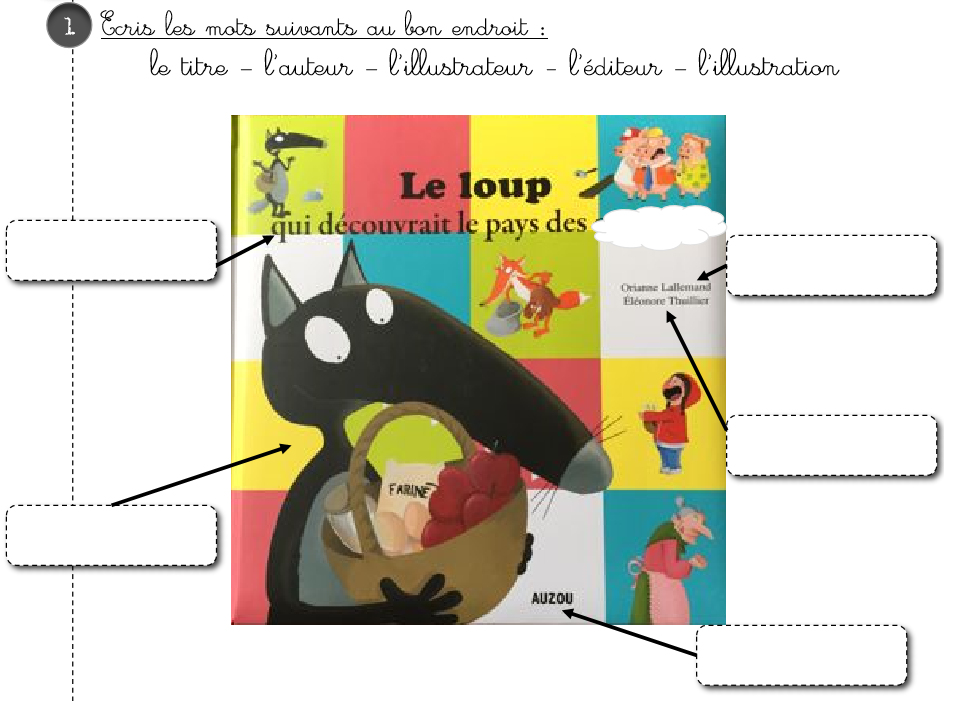 contes
Découverte de la page de couverture
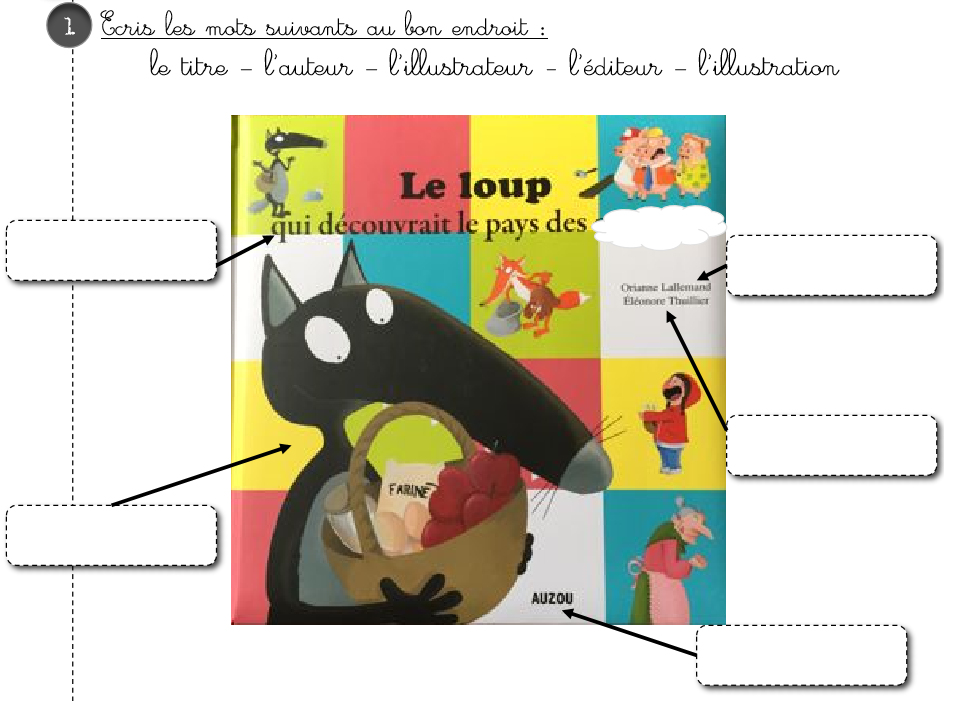 Le titre
L’auteur
L’illustrateur
L’illustration
L’éditeur
Découverte de l’illustration
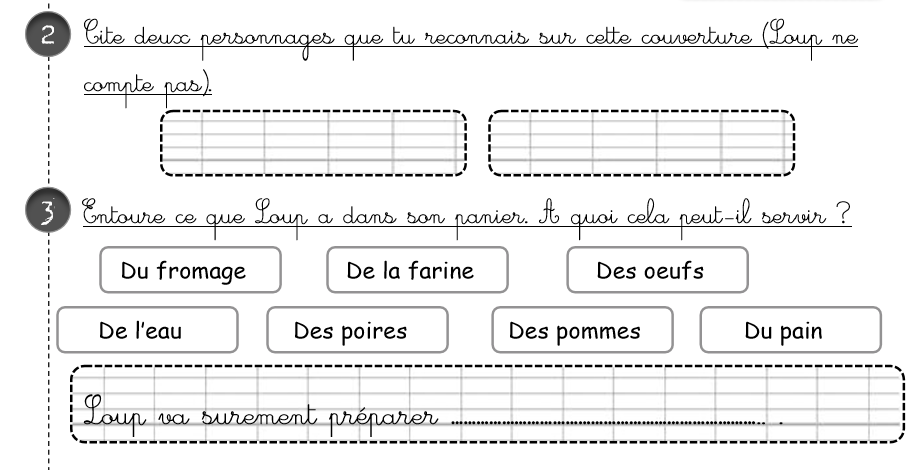 Découverte de l’illustration
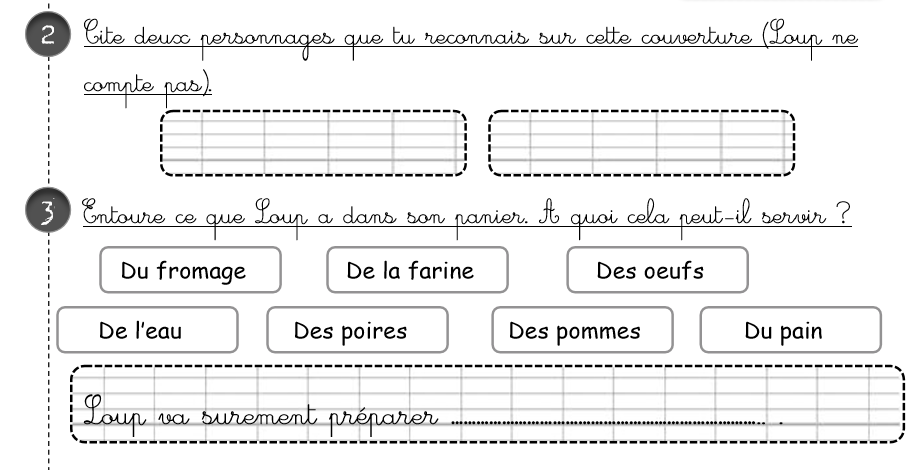 Le petit chaperon rouge
Les trois petits cochons
Un gateau
Vidéo du début à 2min 27
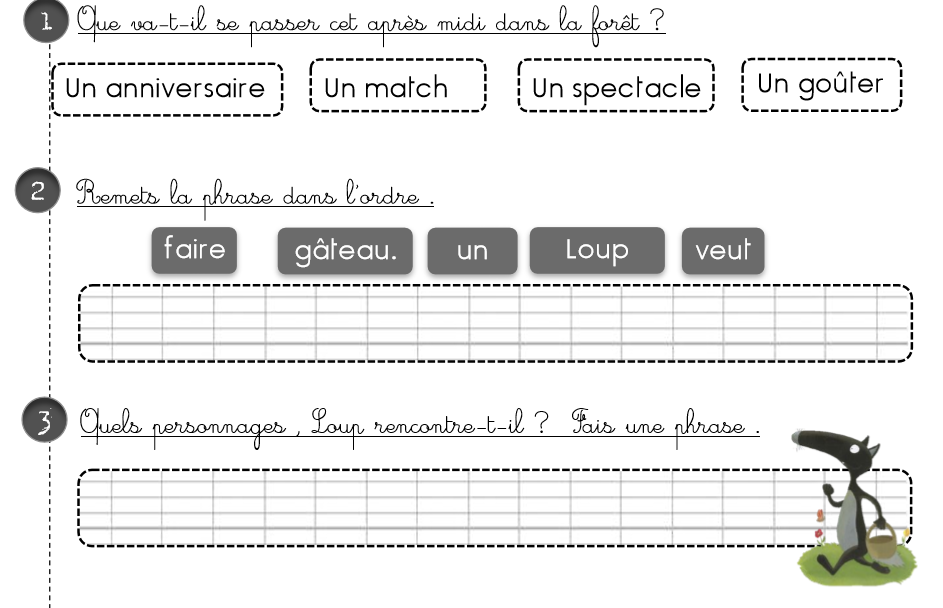 Vidéo du début à 2min 27
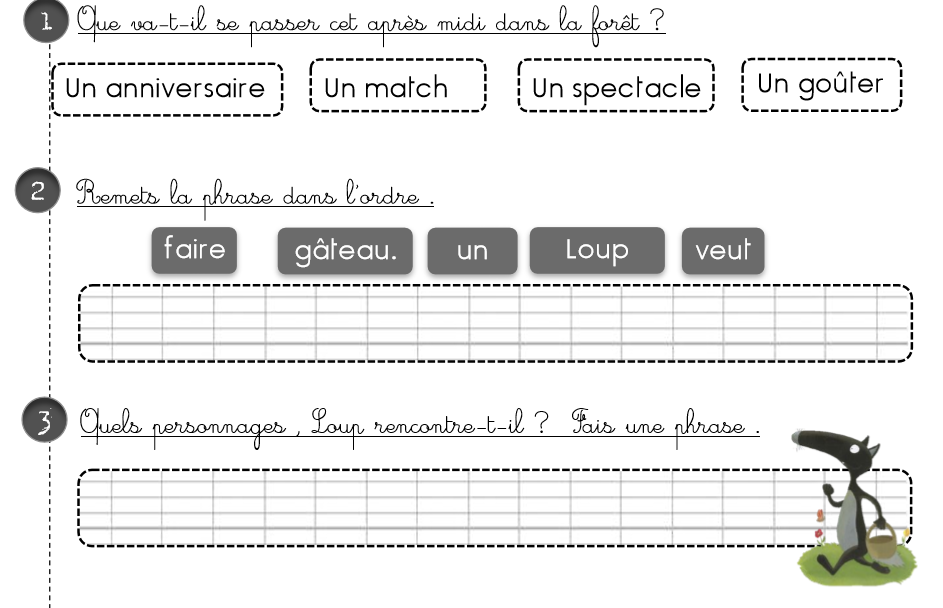 Un loup veut faire un gâteau.
Le Loup rencontre les trois petits cochons.
Vidéo du début à 2min 27
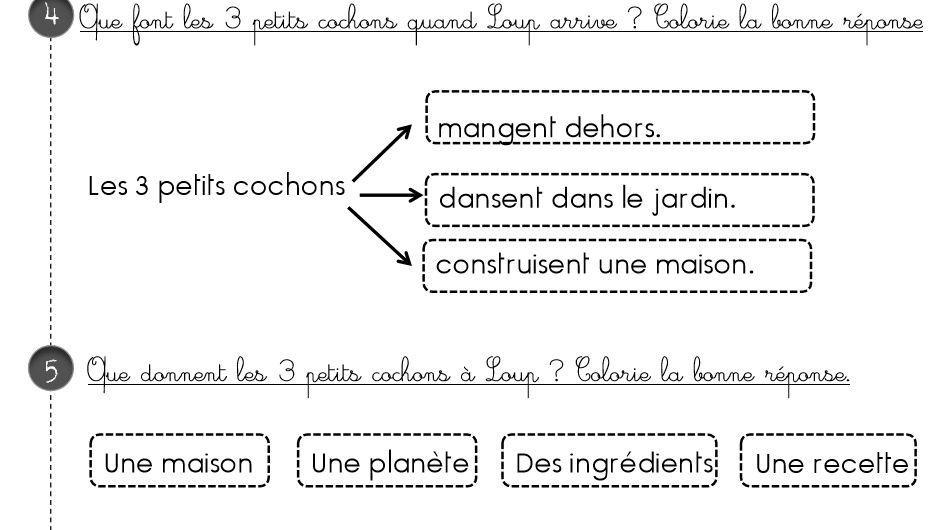 Vidéo du début à 2min 27
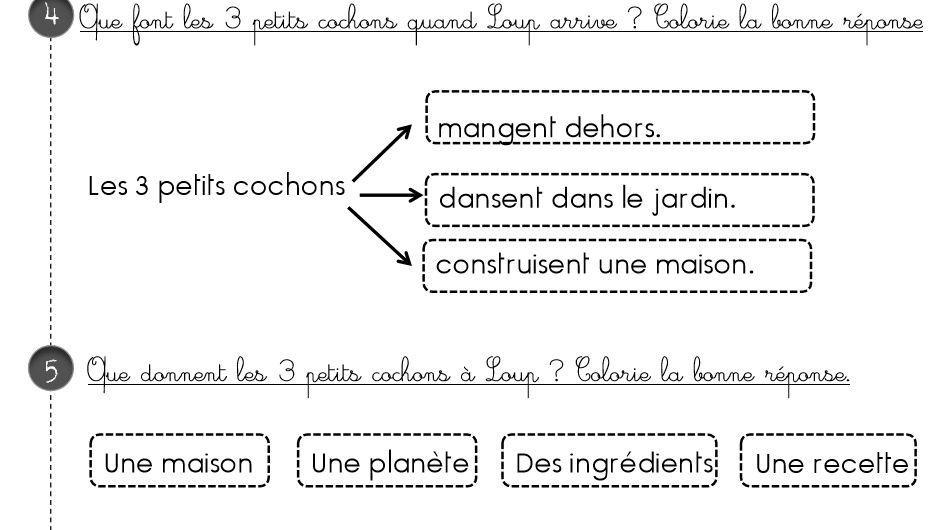 Vidéo du début à 2min 27
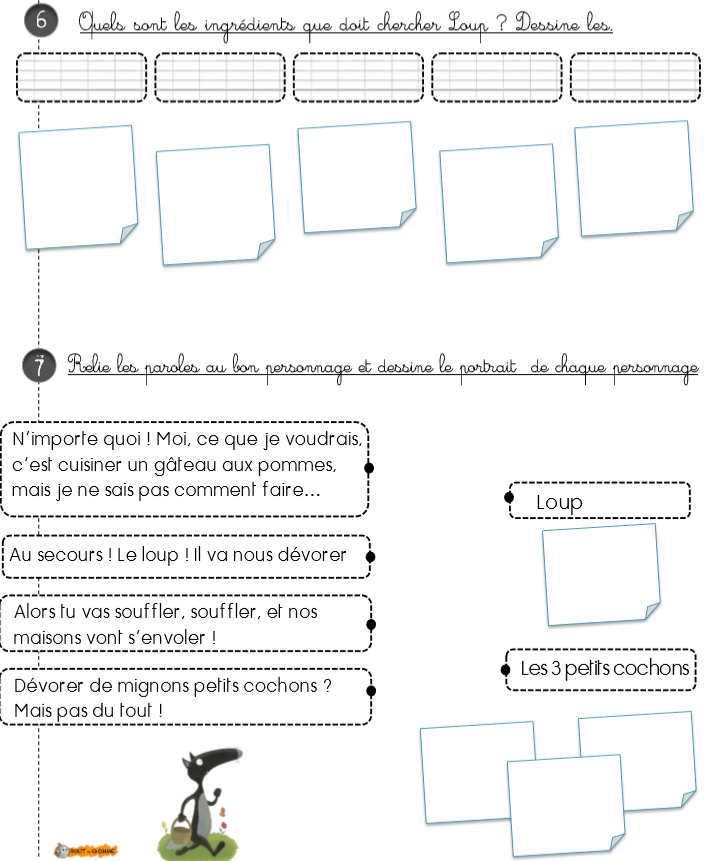 Vidéo du début à 2min 27
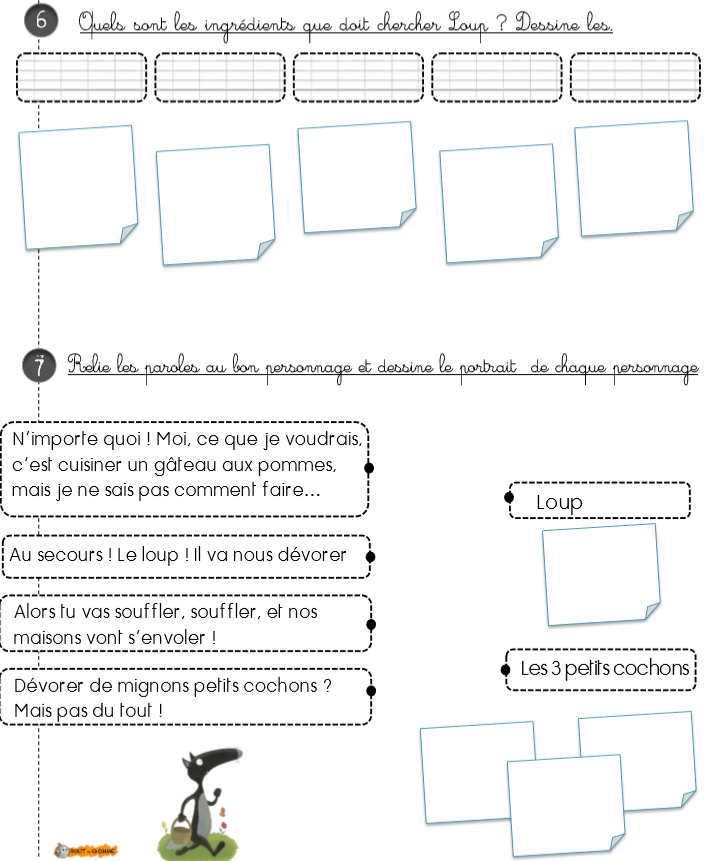 Œuf
Beurre
Farine
Sucre
Pommes
Vidéo du début à 2min 27
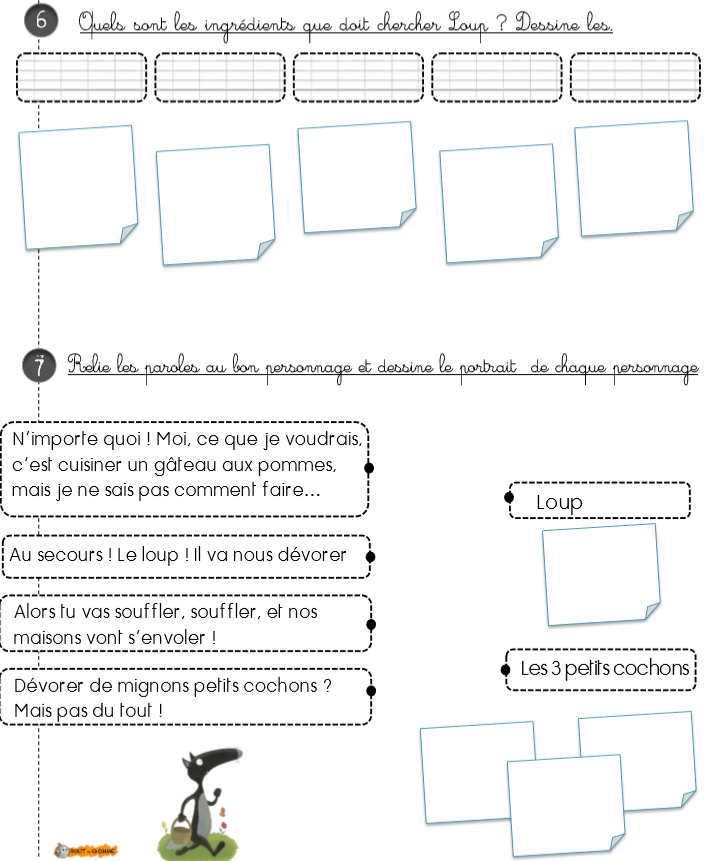 Vidéo du début à 2min 27
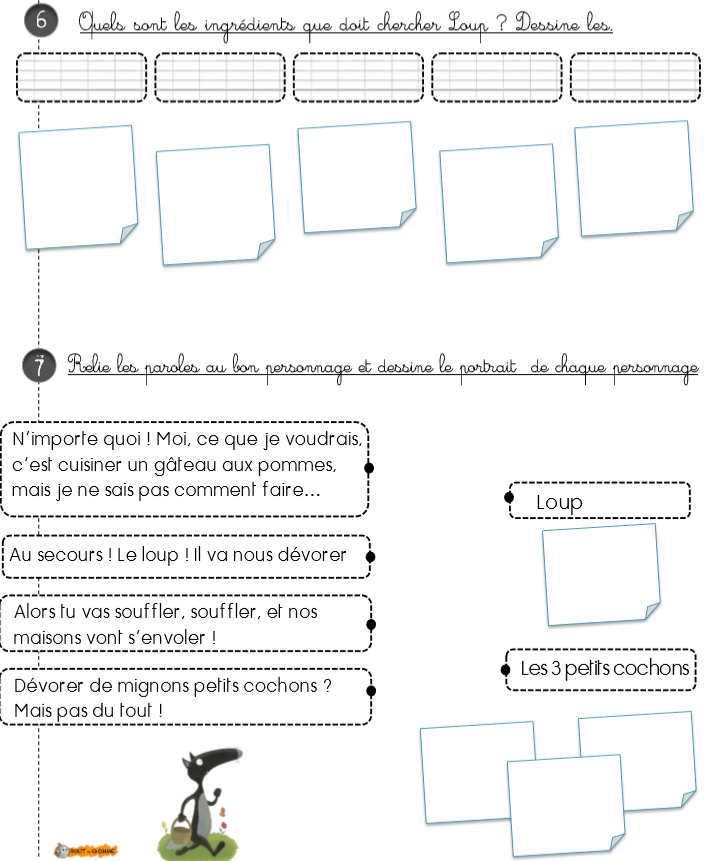 Vidéo de 2m27 à 3m52
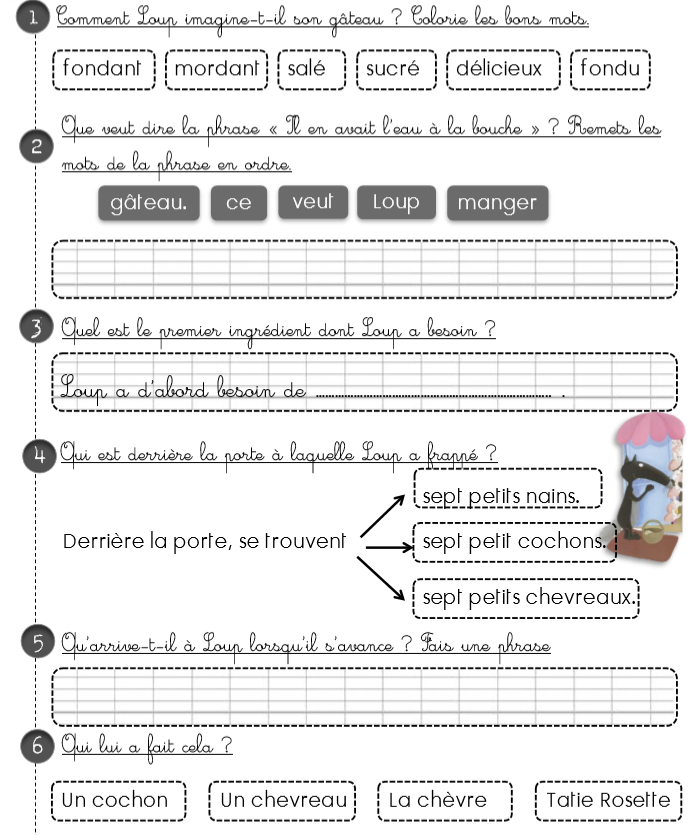 Vidéo de 2m27 à 3m52
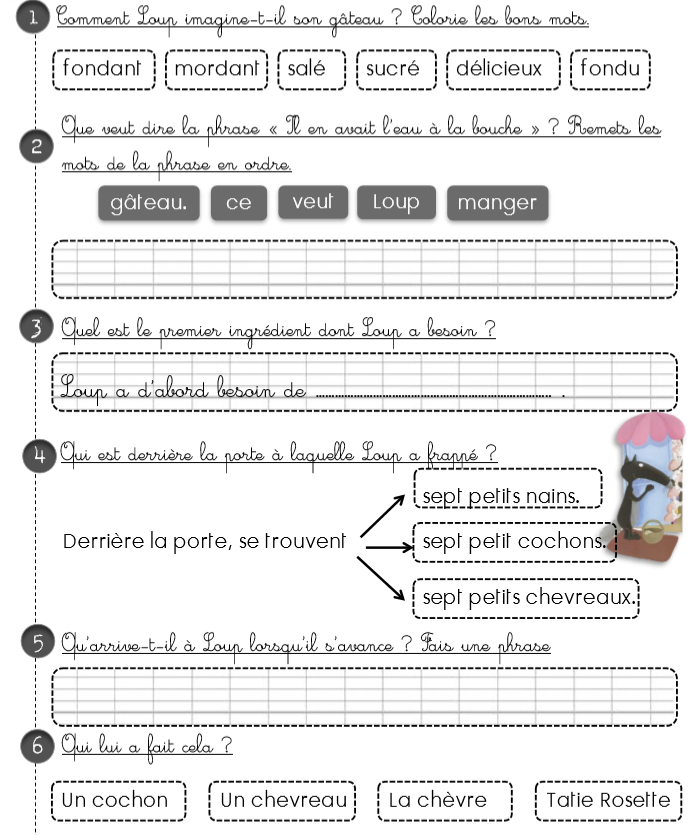 Loup veut manger ce gâteau.
Vidéo de 2m27 à 3m52
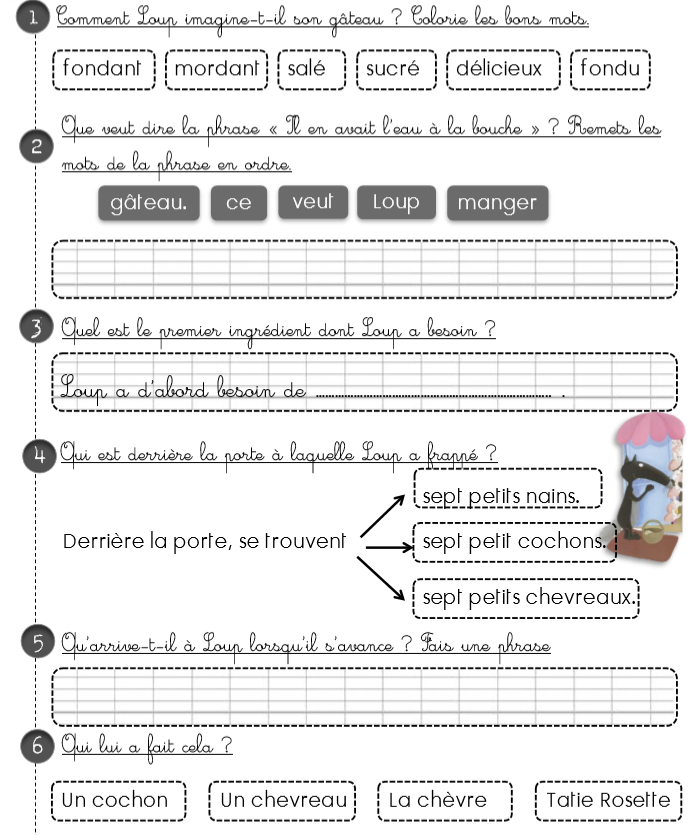 Vidéo de 2m27 à 3m52
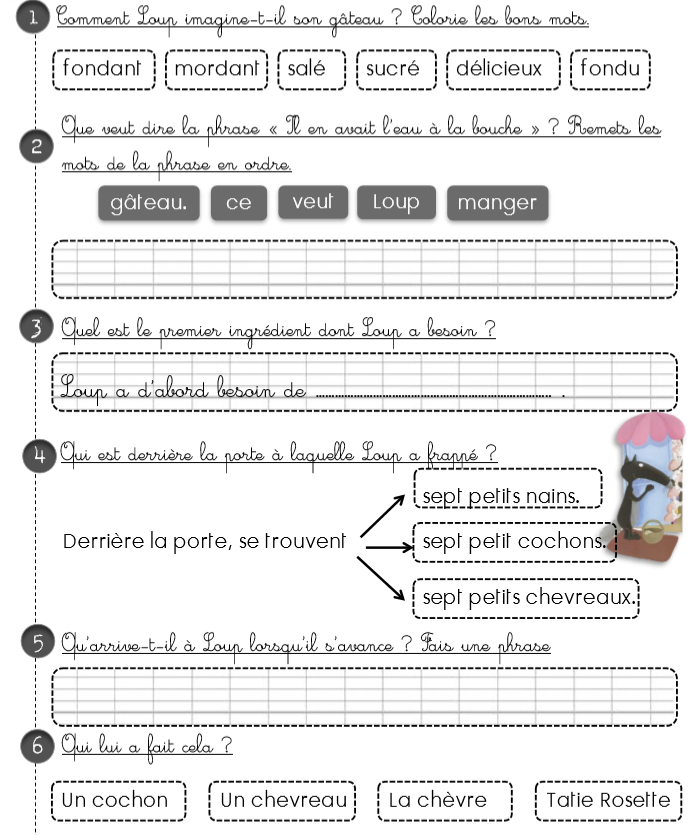 Farine
Loup se fait assommer quand il s’approche de la maison.
Vidéo de 2m27 à  3m52
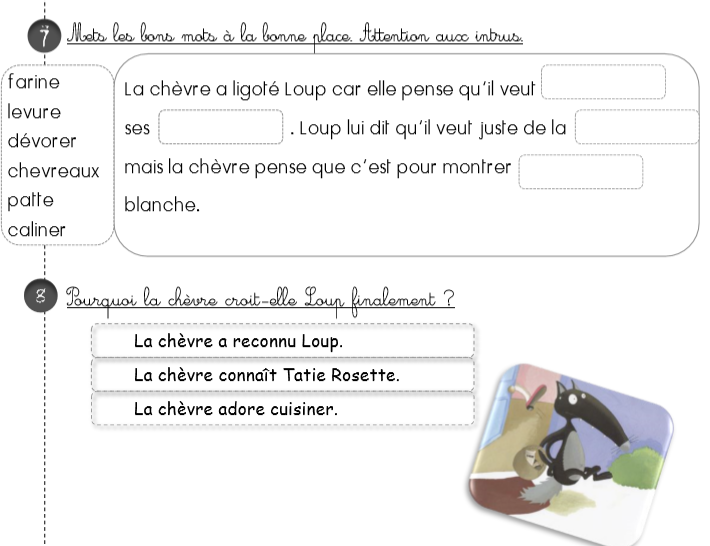 Vidéo de 2m27 à 3m52
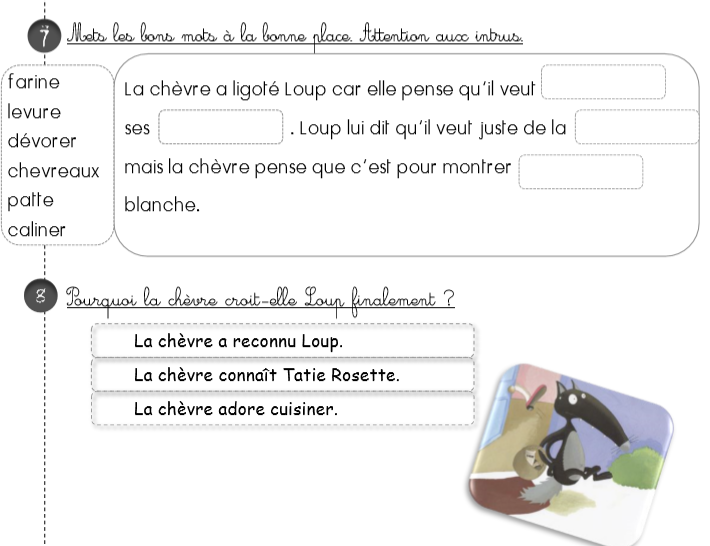 dévorer
farine
chevreaux
patte
Vidéo de 3m52 a 5m10
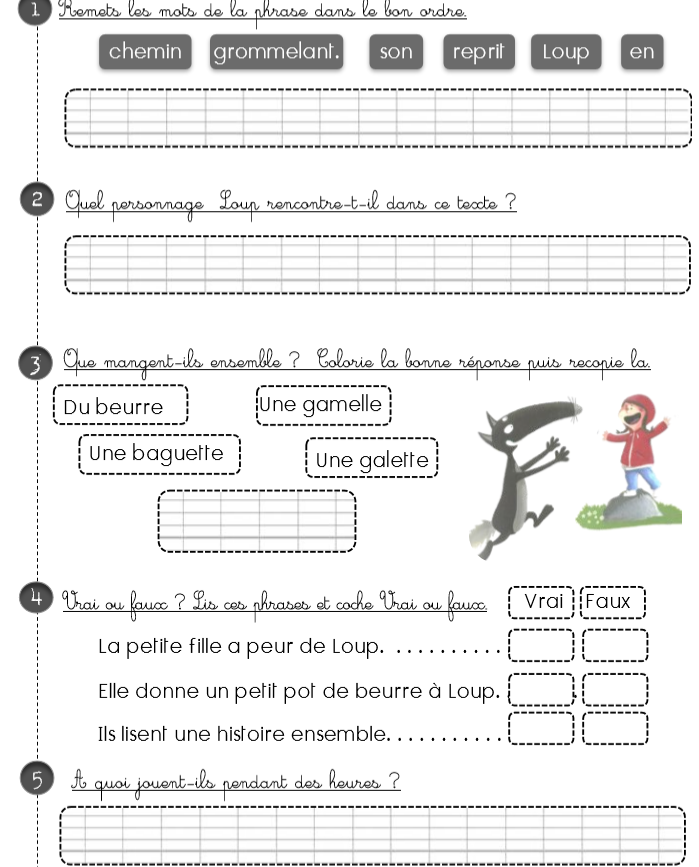 Vidéo de 3m52 à 5m10
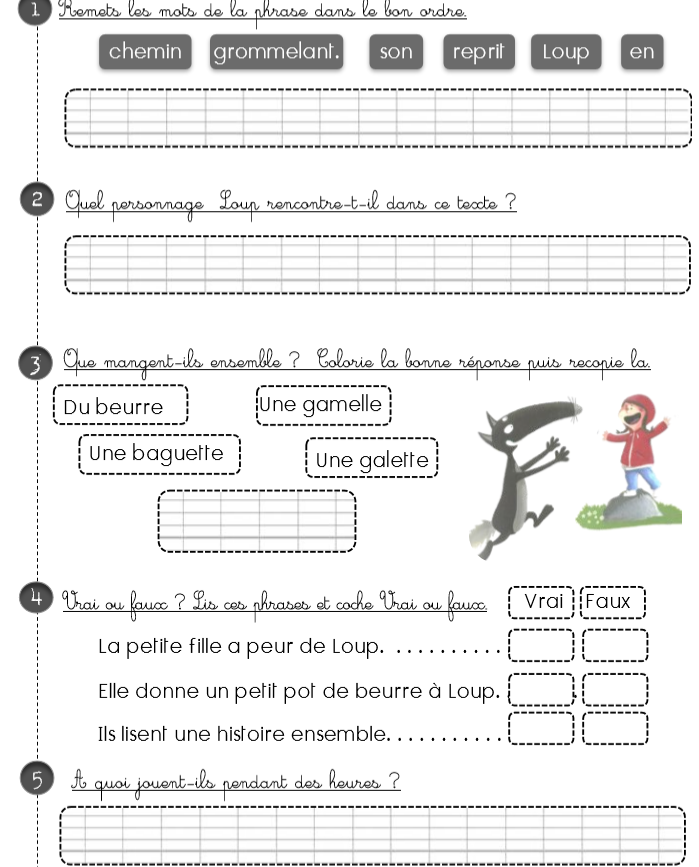 Loup reprit son chemin en grommelant.
Dans ce passage loup rencontre le petit chaperon rouge.
Une galette
Vidéo de 3m52 à 5m10
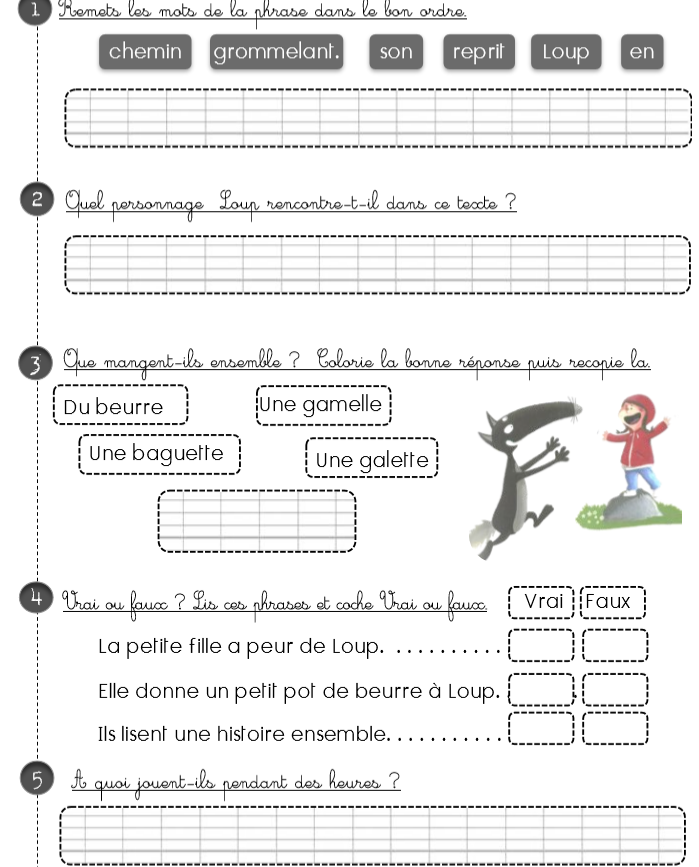 Vidéo de 3m52 à 5m10
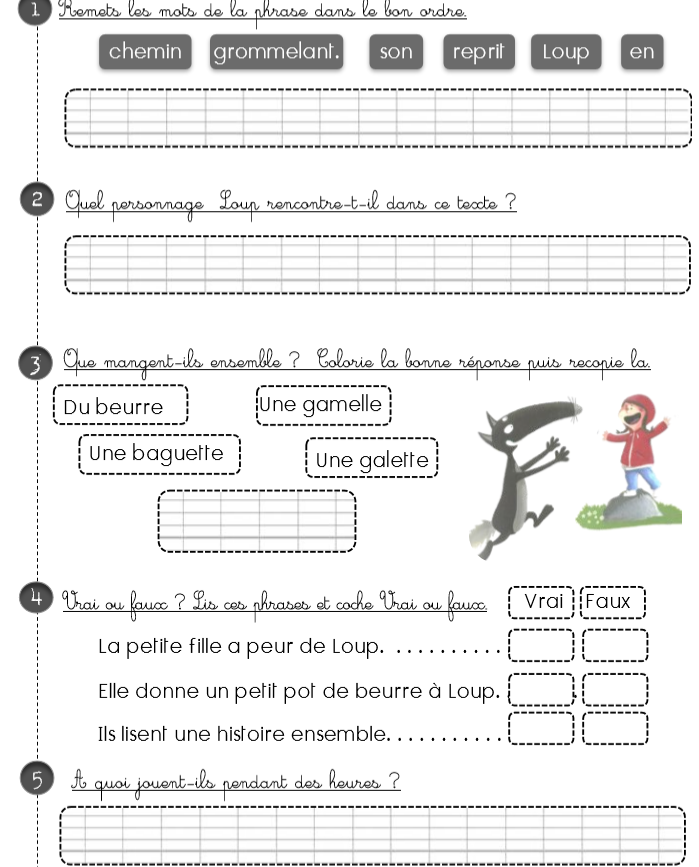 Loup et le petit chaperon rouge jouent à chat perché.
Vidéo de 3m52 à5m10
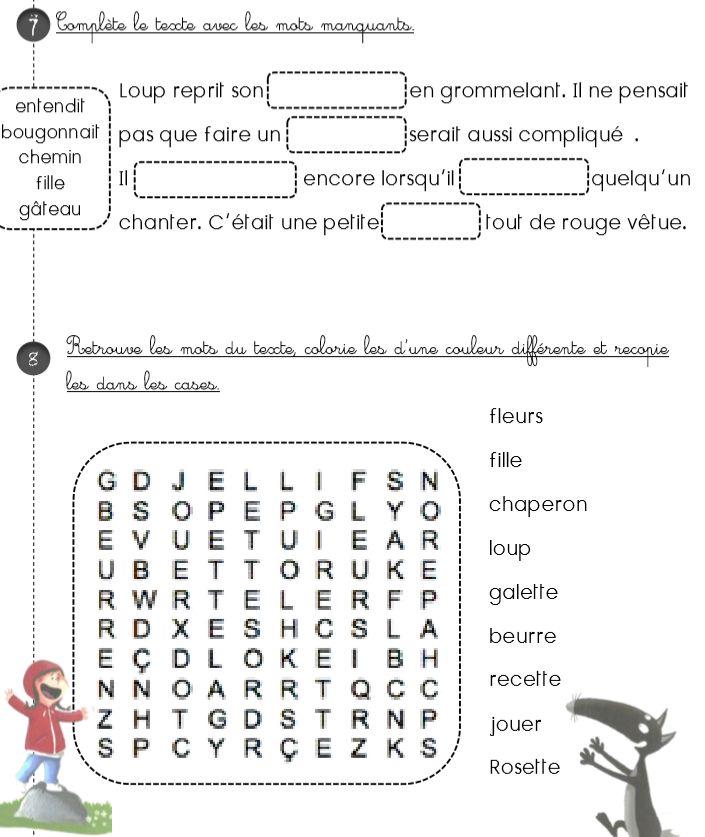 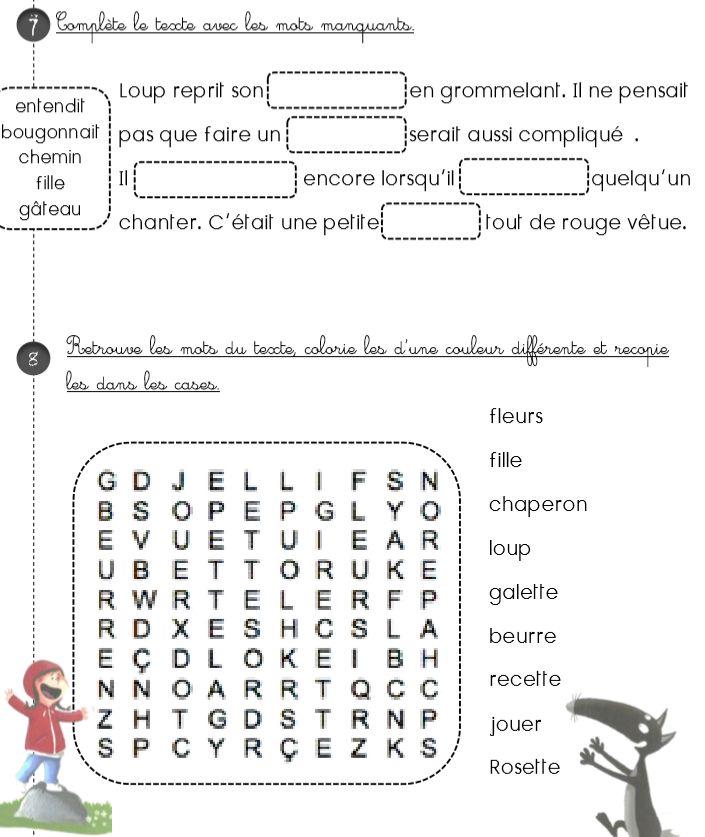 Vidéo de 3m52 à 5m10
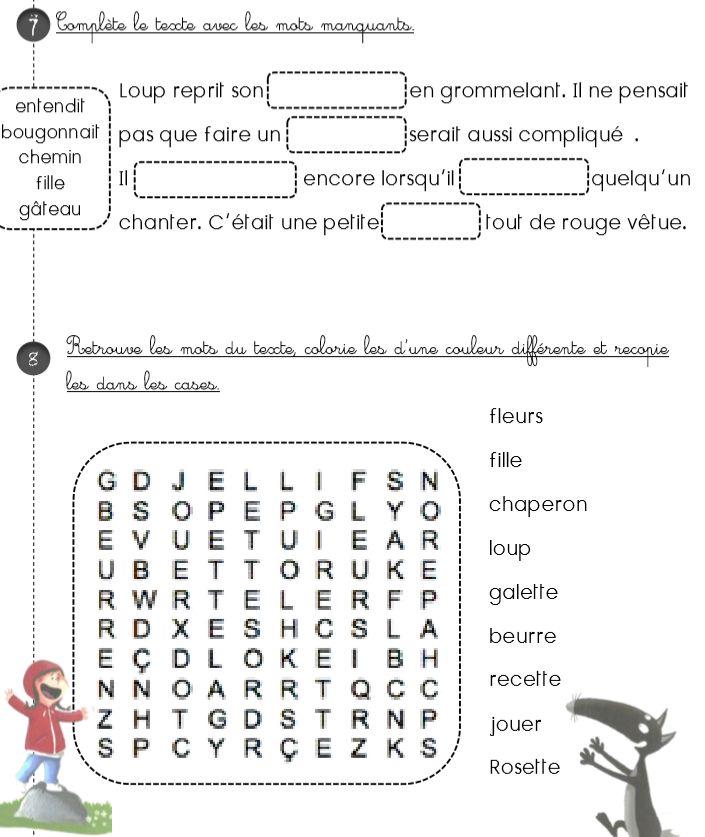 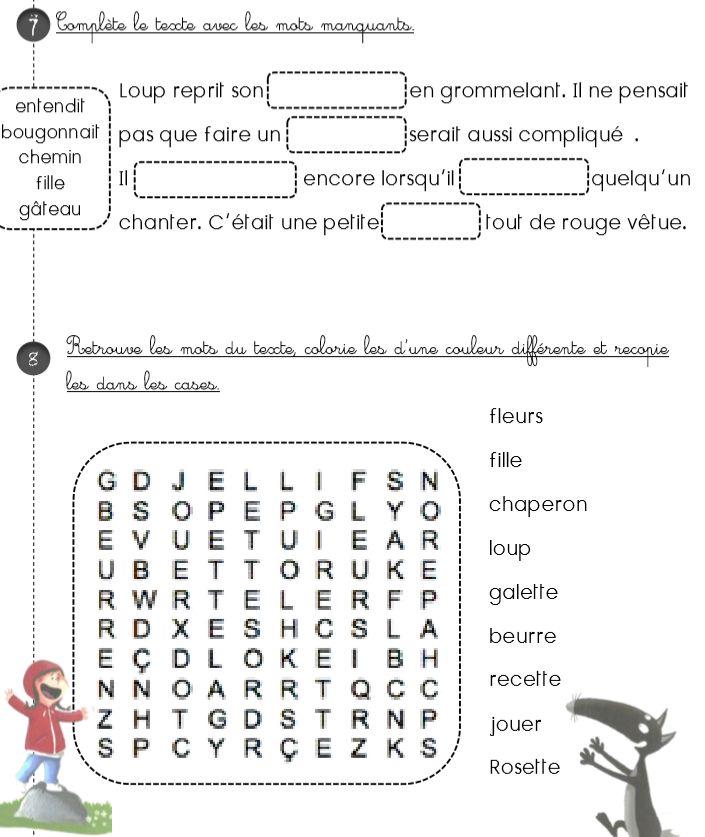 Chemin
gâteau
bougonnait
Entendit
Fille